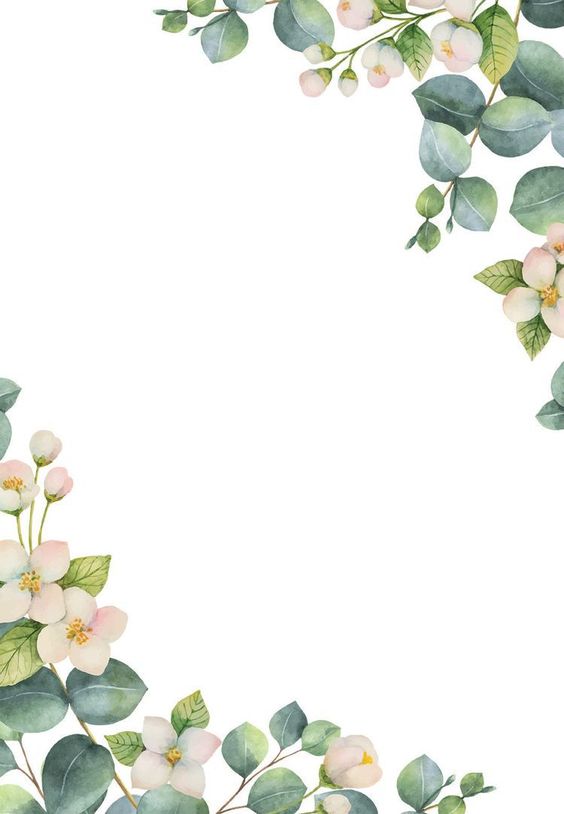 TRƯỜNG TIỂU HỌC TRUNG YÊN
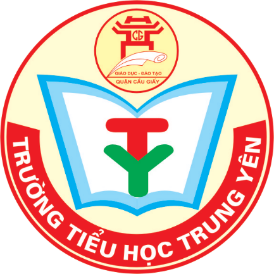 CHÀO MỪNG CÁC CON
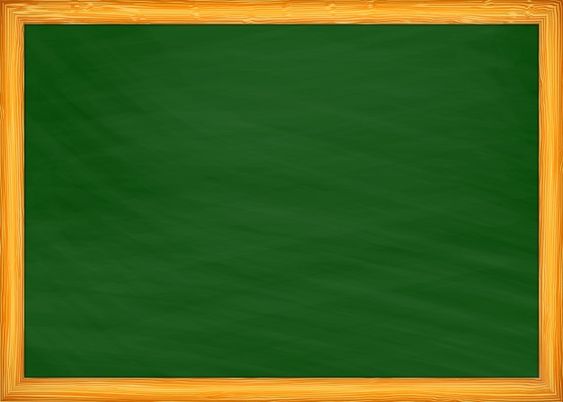 Thứ ba ngày 22 tháng 3 năm 2022
Tiếng Việt
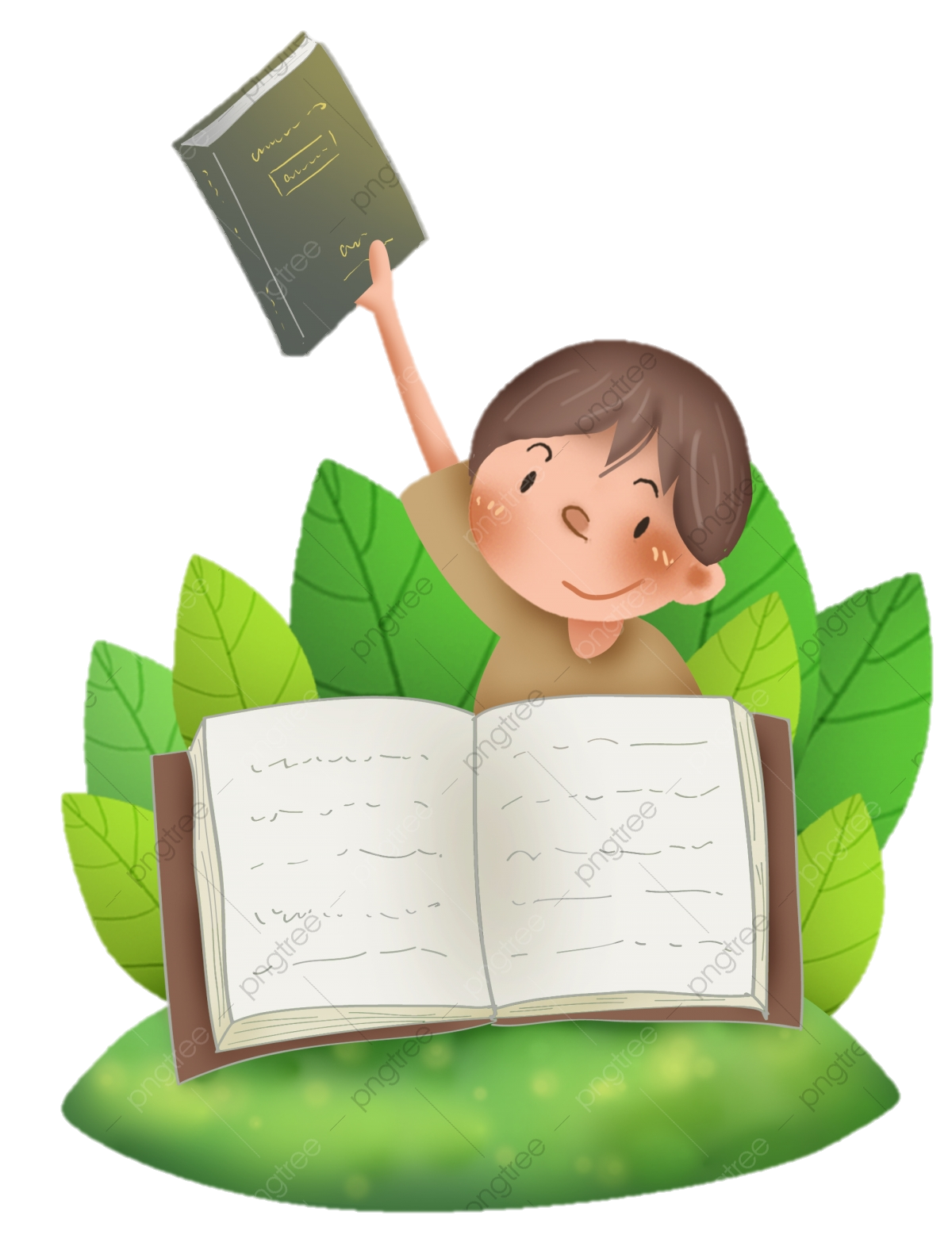 Ôn tập giữa học kì 2 ( Tiết 5 - 6)
T.  71
6. Quan sát tranh tìm từ ngữ chỉ sự vật và màu sắc.
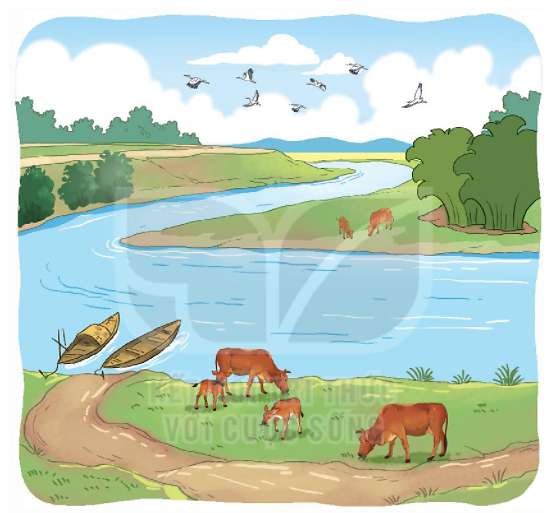 M: con thuyền
nâu
xanh biếc
dòng sông
bụi tre
xanh rì
bầu trời
xanh trong
mây
trắng
xanh thẫm
dãy núi
cỏ ven sông
xanh rờn
bò/bê
nâu đỏ/ vàng
nâu đất
con đường
đàn chim
trắng
7. Đặt 2 – 3 câu với từ ngữ em tìm được.
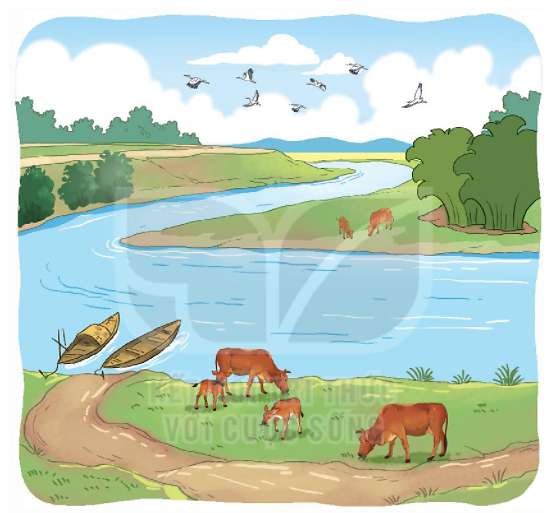 8. Chọn dấu câu phù hợp thay cho ô vuông.
      Mặt trời thấy cô đơn    buồn bã vì phải ở một mình suốt cả ngày    Mặt trời muốn kết bạn với trăng     sao    Nhưng trăng    sao còn bận ngủ để đêm thức dậy chiếu sáng cho mặt đất.
,
,
.
.
,